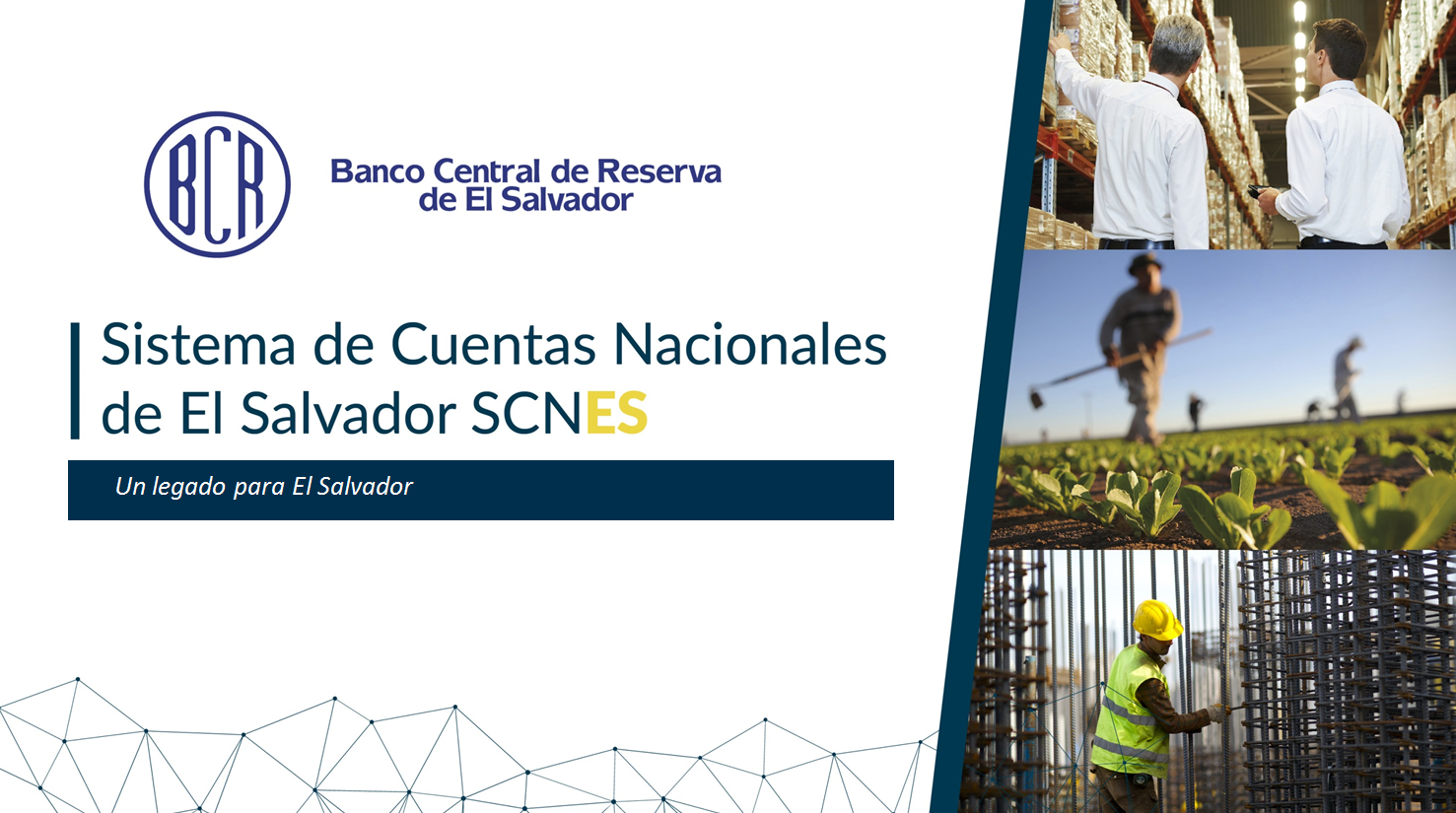 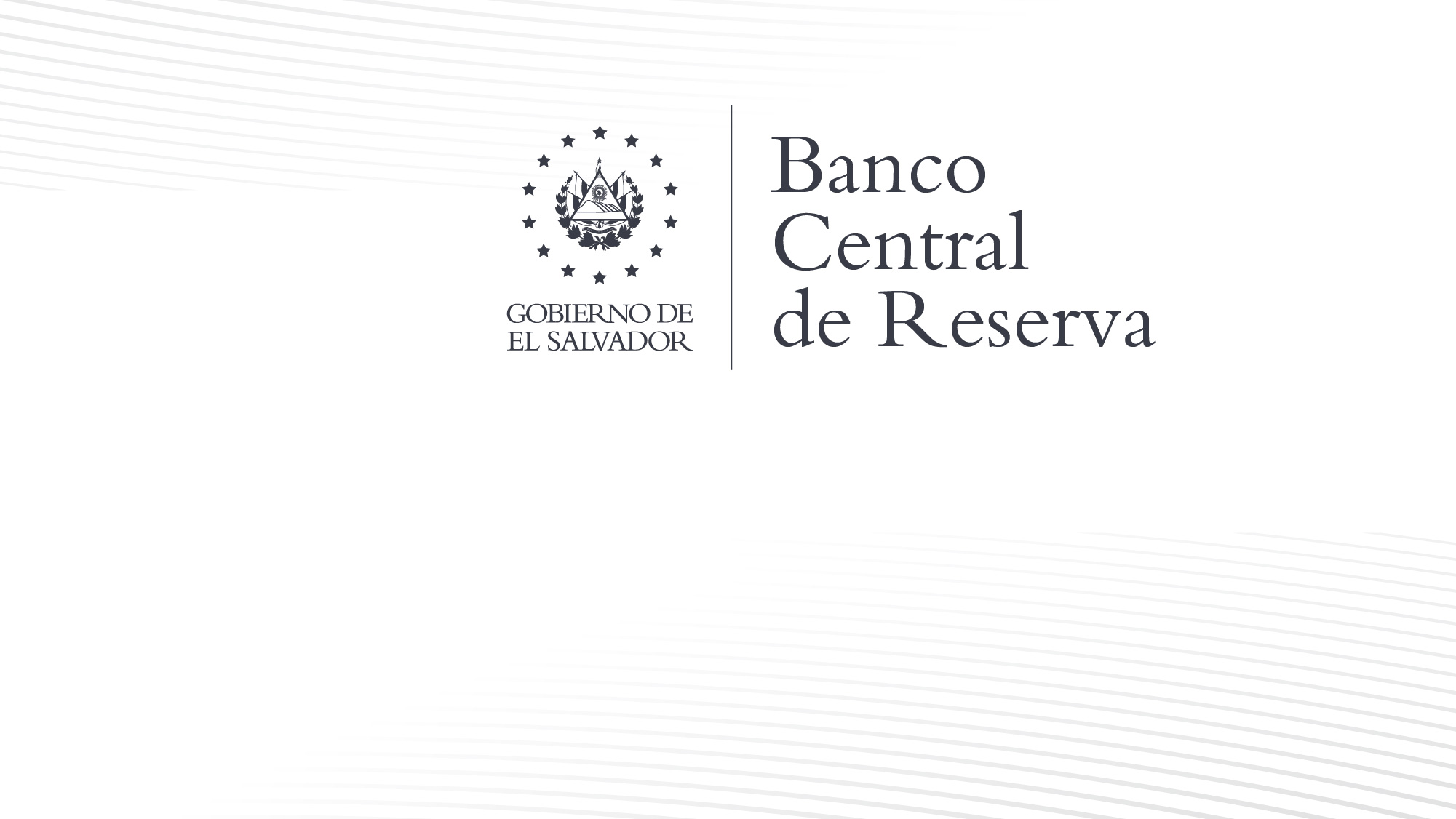 Principales resultados del Sector Agropecuario y la Matriz Insumo Producto
Contenido de Presentación
I. Sector Agropecuario
La Agricultura, ganadería, silvicultura y pesca en el Sistema de Cuentas Nacionales de El Salvador
Principales resultados del sector
Consideraciones

II. Matriz Insumo Producto
La Agricultura, ganadería, silvicultura y pesca en el Sistema de Cuentas Nacionales de El Salvador
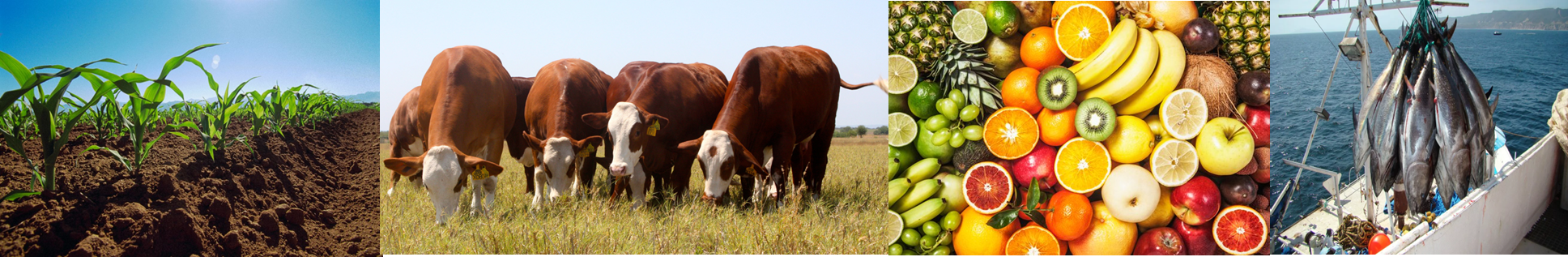 Se evidencian cambios estructurales en los sectores de la economía (% participación en el PIB)
El Sector Agropecuario posee una oferta de productos para el consumo de las empresas y los hogares
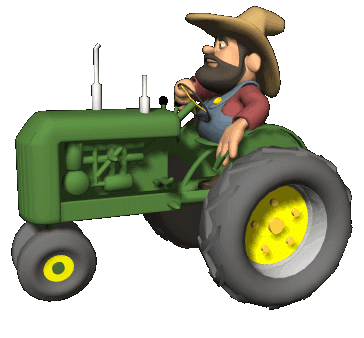 Grupos de productos
Clasificadas
Realizado por
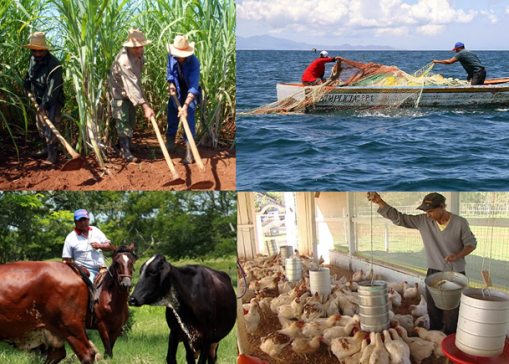 Incluyen
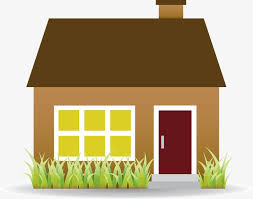 Se tiene mayor desagregación en las actividades económicas: de 9 a 11 actividades
Base 2005
(Nomenclatura según CIIU Rev. 4)
Base 1990 
(Nomenclatura según CIIU Rev. 2)
Las fuentes de información de la Agricultura, ganadería, silvicultura y pesca son esencialmente registros administrativos
Instituto Salvadoreño del Seguro Social (ISSS): cotizantes y salarios
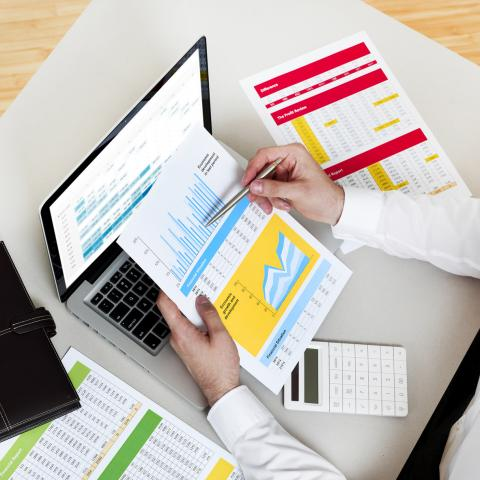 Ministerio de Hacienda
Cobertura de la Agricultura, ganadería, silvicultura y pesca
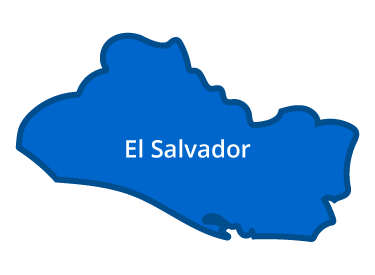 10 grupos de productos
Para el consumo de empresas y hogares
Insumos de las industrias manufactureras
Nivel Nacional:
Zona Urbana 
Zona Rural
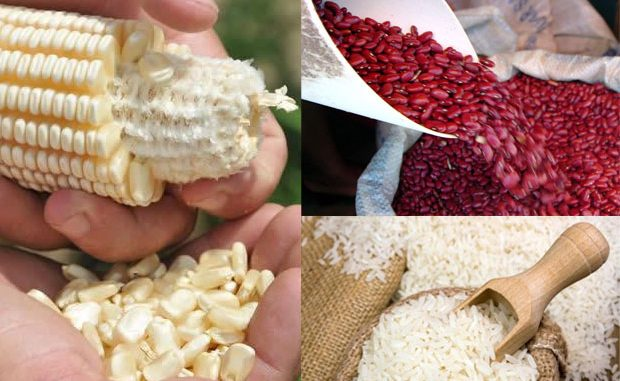 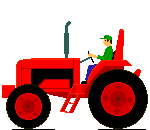 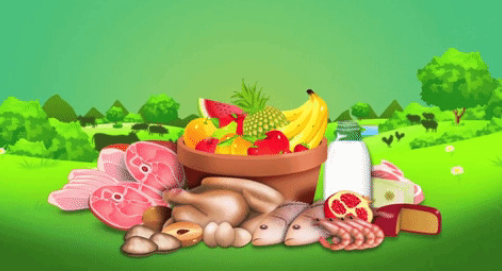 Sectores institucionales:
Empresas
Hogares
Principales resultados de la Agricultura, ganadería, silvicultura y pesca
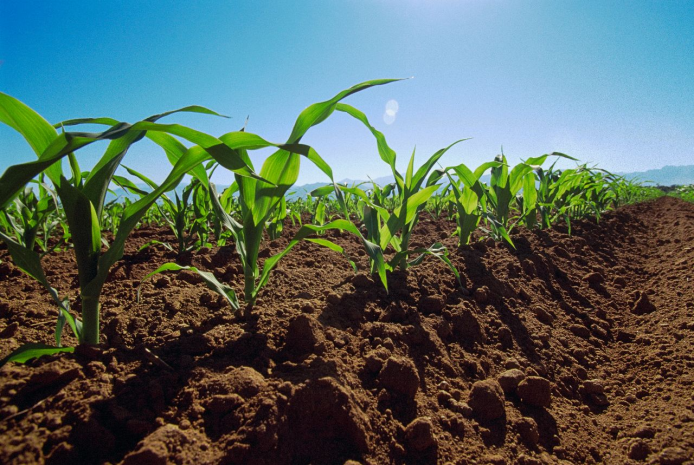 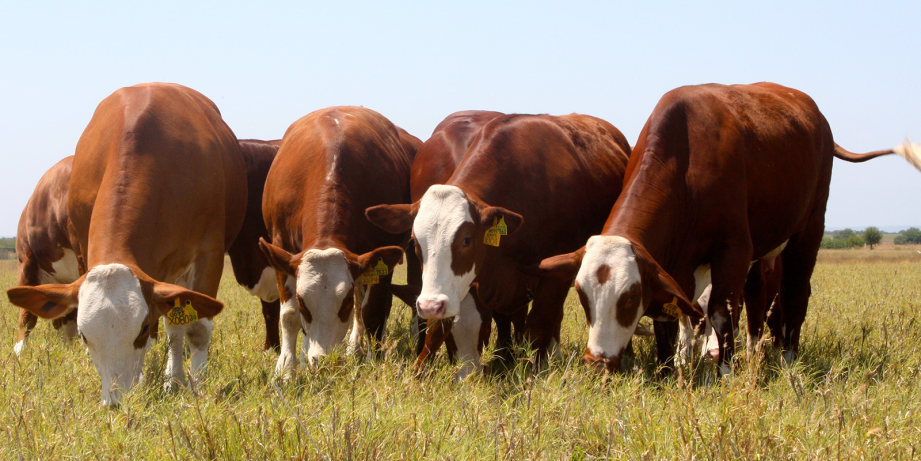 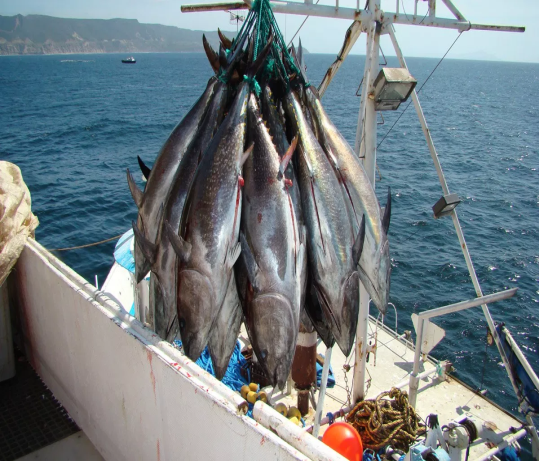 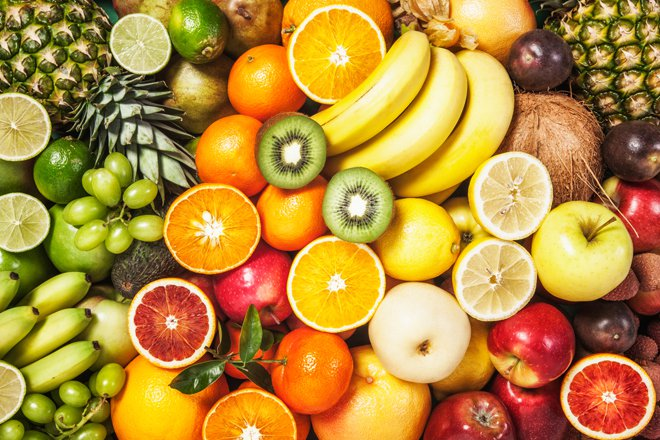 El Sector Agropecuario, en el nuevo SCNES, ha reducido considerablemente  su aporte al Valor Agregado de la economía salvadoreña
Valor agregado de la Agricultura, ganadería, silvicultura y pesca con respecto al PIB a precios corrientes
2005
6.2%
1990
17.1%
2014
5.9%
El Valor Agregado, en millones de dólares,  de las actividades agropecuarias se ha incrementado para el año base 2005 y año de referencia 2014, sin embargo su participación en el VAB y PIB es menor…
Valores corrientes de VBP, CI y VA de la Agricultura, ganadería, silvicultura y pesca
Se ha mantenido la participación de la Agricultura, ganadería, silvicultura y pesca en el PIB corriente entre 2005-2018, con un promedio de 6.2%
Valor agregado de la Agricultura, ganadería, silvicultura y pesca con respecto al PIB, 2005-2018
Participación de las 7 principales actividades dentro de la Agricultura, ganadería, silvicultura y pesca en año base 1990, 2005 y año de referencia 2014
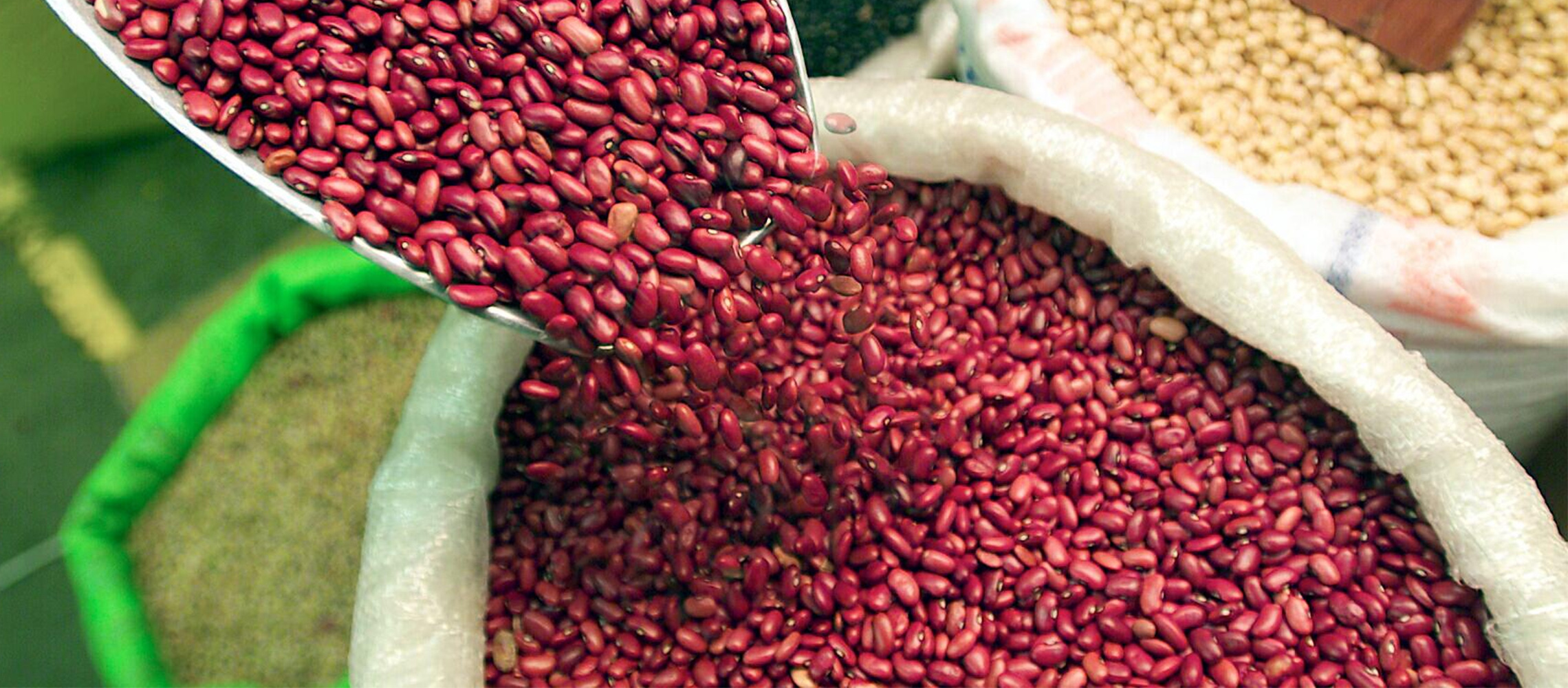 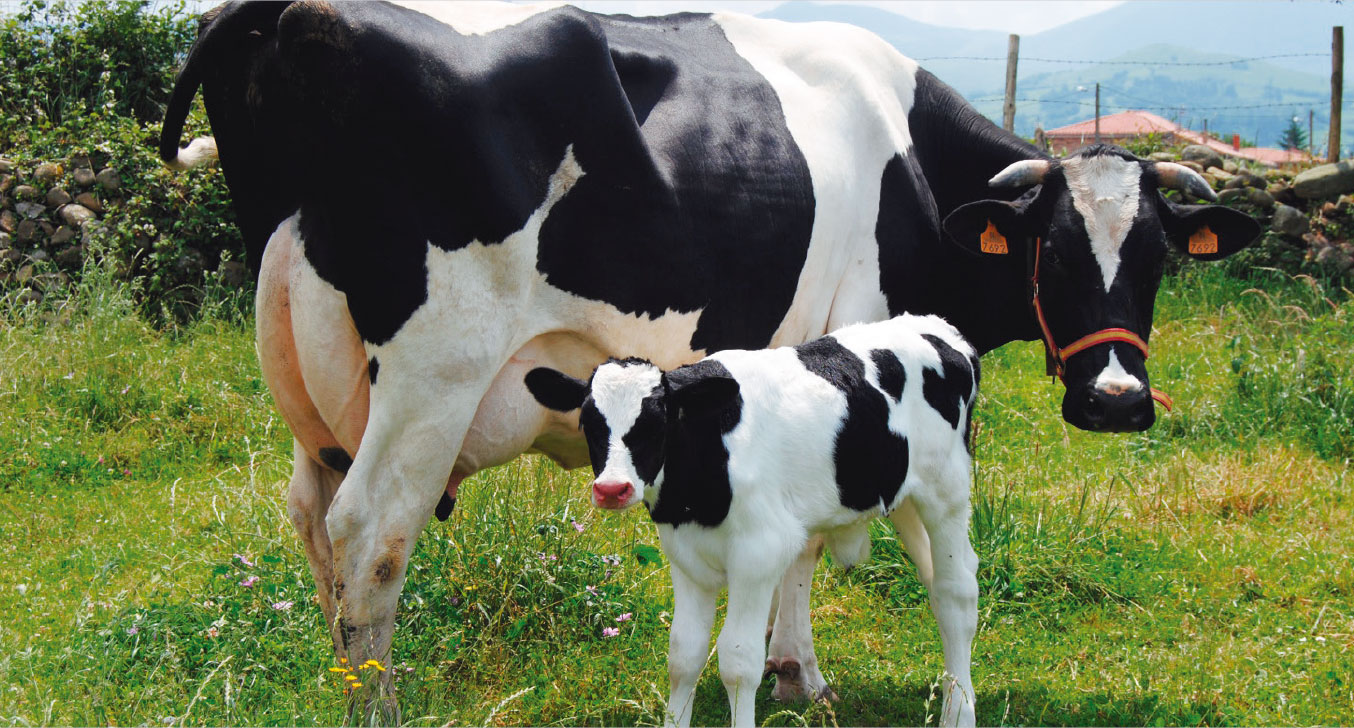 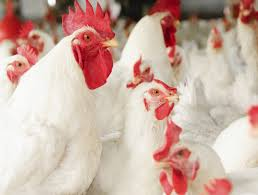 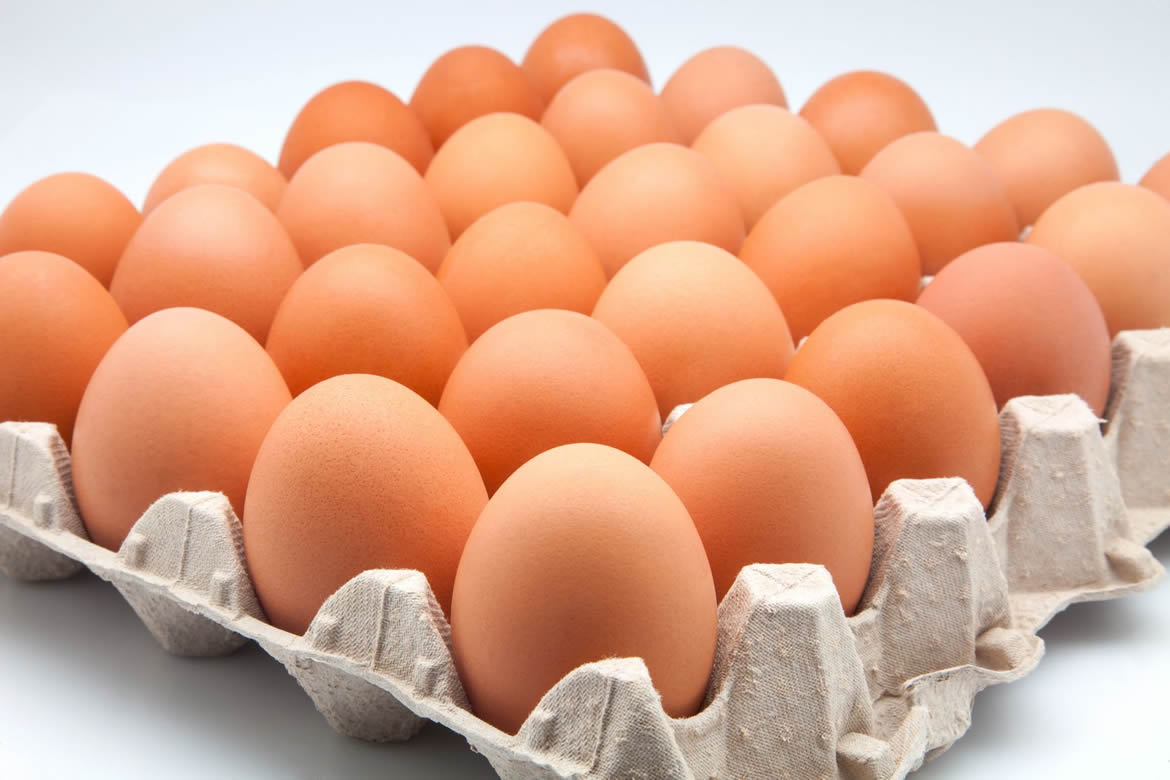 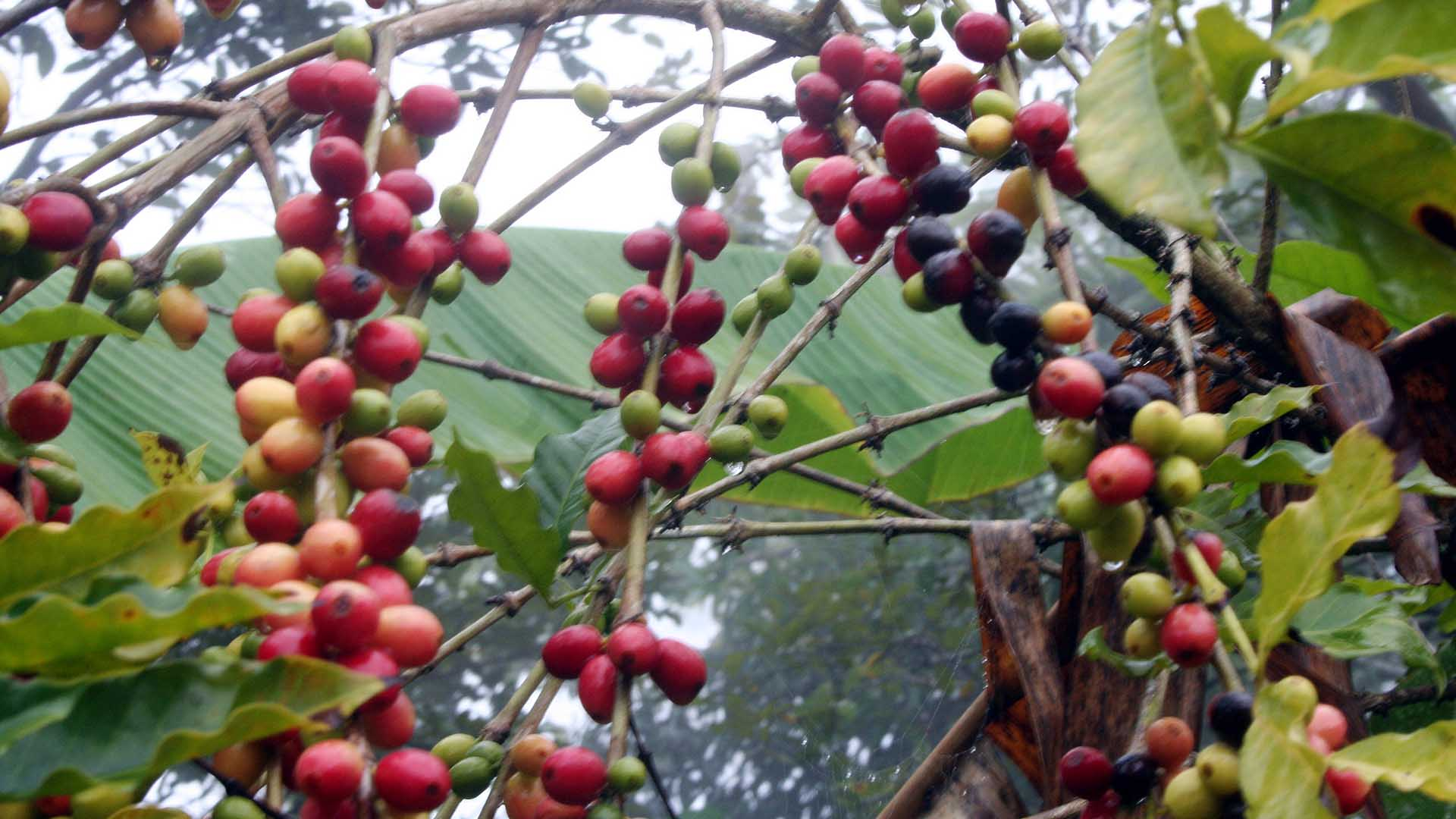 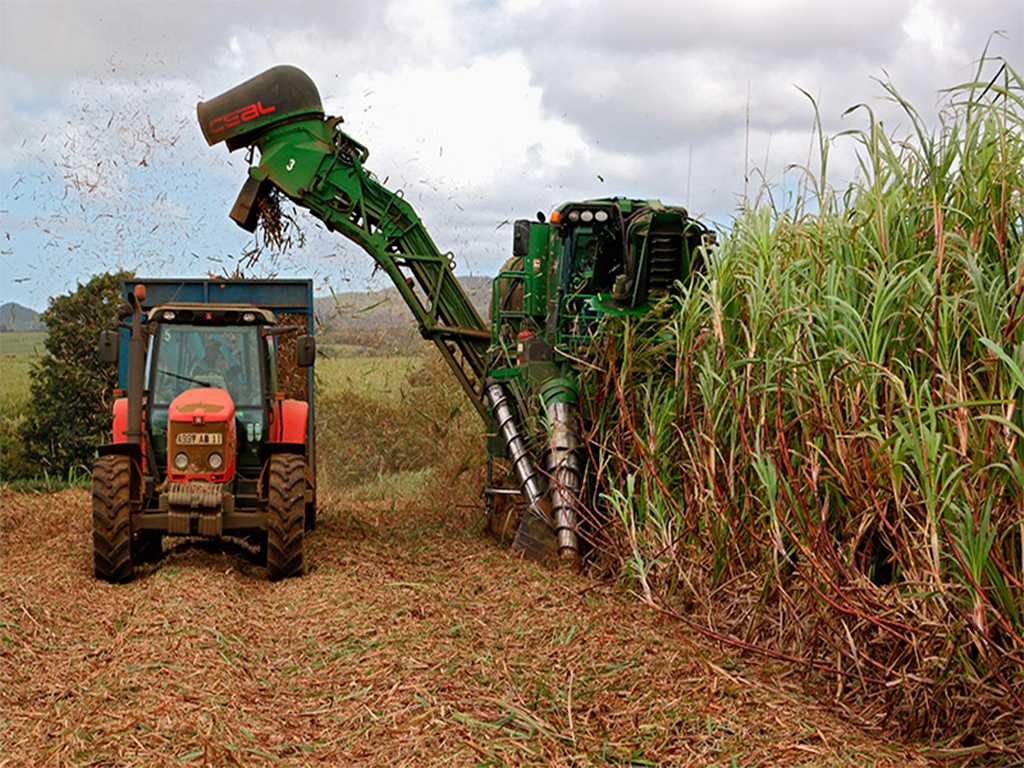 La participación de las actividades Agropecuarias han experimentado cambios por diversos factores…
Participación del Valor Agregado de las actividades Agropecuarias en el VAB de la Agricultura, ganadería, silvicultura y pesca en 1990, 2005 y  2014(Cifras en porcentajes)
La evolución de las actividades agropecuarias se han visto afectadas por fenómenos naturales…
Valor Agregado Bruto Anual a Precios Corrientes 2005-2018
“El Niño”
Intensas sequías
Sequías
Roya del cafeto
Sequías
Plagas
Contracción de precios
“El Niño”
Tormenta Ida
Huracán “Adrián” Tormenta “Stan”
Consideraciones
La Agricultura, ganadería, silvicultura y pesca ha cambiado su participación en el PIB, pasando del 17.1% (1990) al 6.2% (2005) y del 5.9% (2014), debido a:
El crecimiento de las actividades económicas de otros sectores productivos
Los cambios estructurales propios de las actividades que conforman el sector
Cambio climático y fenómenos naturales, tales cómo tormentas, inundaciones, sequías, brote de plagas, etc.
Cambios metodológicos estimación de los trabajos en curso, análisis de la producción por cadenas productivas, método de cálculo utilizando una base móvil de precios.
Los resultados del  SCNES, permiten tener una medición con mayor precisión de la evolución del sector agropecuario
Sistema de Cuentas Nacionales de El Salvador (SCNES)Cadenas productivas y sectores clave de la economía Matriz de Insumo Producto de El Salvador 2005 y 20142019
Contenido
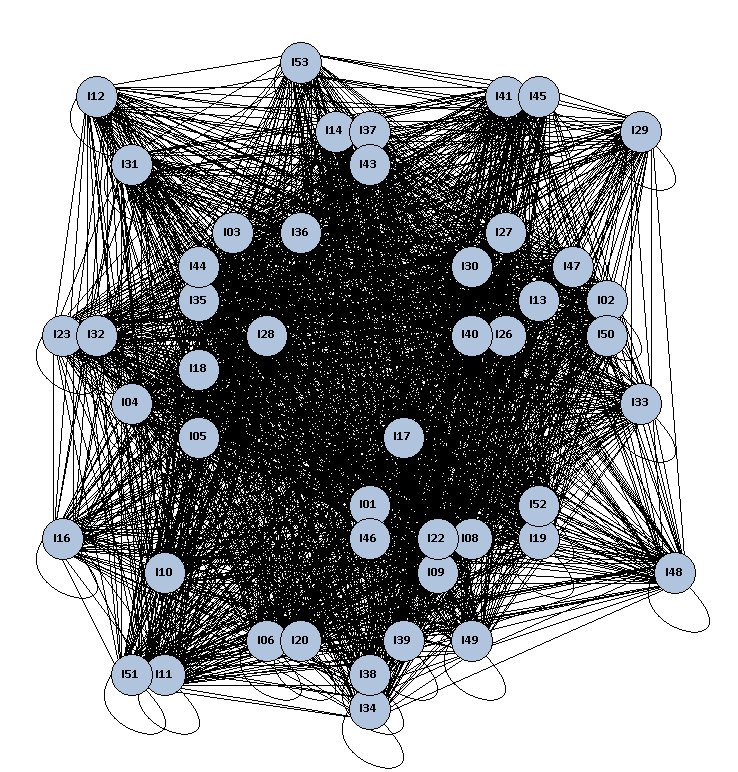 Antecedentes
Aspectos metodológicos
Principales resultados  2014
Resultados comparativos 2005 y 2014
Conclusiones
MIPES
El primer análisis insumo producto de El Salvador data de 1978
La última matriz insumo-producto disponible en el país fue publicada en 1986 (aplicada al año 1978)
A precios de adquisición (al costo de los bienes y servicios en el punto de entrega al comprador)
MIP Industria por Industria
44 sectores de actividad económica
No incluyó información sobre empleo
El BCR ha divulgado estudios sobre:  
“Cambio estructural y productividad en la economía salvadoreña” (Cabrera Oscar-2012) 
“Multiplicadores de la Producción y el Empleo” (Hernández, Alirio-2012)
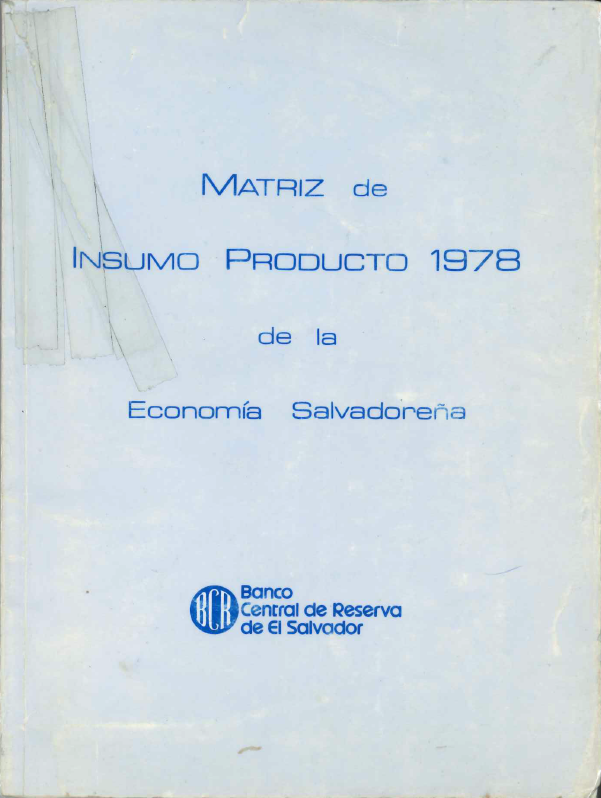 [Speaker Notes: Agregar las características de la MIP de 1978]
La MIP es un registro ordenado de las transacciones entre los sectores productivos… ilustra su interrelación
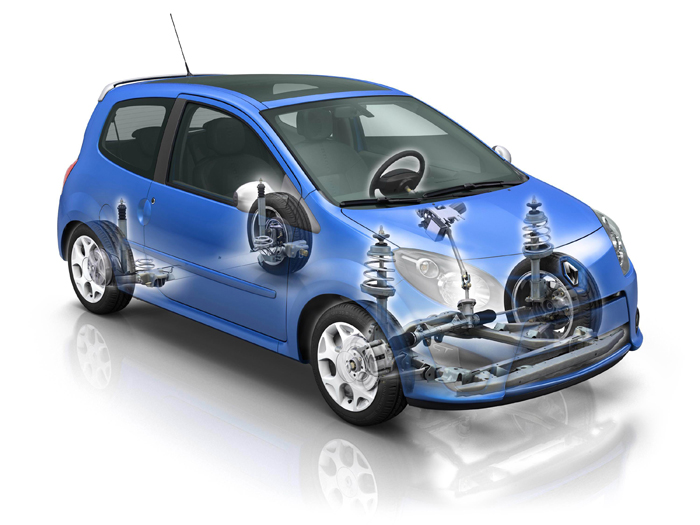 Wassily Leontief
Ayuda a detallar las interrelaciones ya que: “El efecto de producción de un vehículo automotor no cesa en el acero, los neumáticos y los otros componentes que se requieren, generan una larga cadena de interacción de los procesos de producción, puesto que hay que producir cada uno de los productos usados  como insumo y estos a su vez necesitaran varios insumos”. Y con ello darse cuenta que el producto de una industria es el insumo de otro, y así el ciclo continua.
La matriz simétrica de Insumo-Producto (MIP) parte de los Cuadros detallados de Oferta y Utilización (COU)
Cuadro de Oferta y Utilización es instrumento estadístico que detalla la OFERTA TOTAL y DEMANDA TOTAL de bienes y servicios de la economía del país
Existen diferencias entre el COU y la MIP
Cuadro de Oferta Utilización (COU)
Matriz Insumo Producto (MIP)
Herramienta analítica que se convierte en un instrumento indispensable para las simulaciones de política económica y la planificación
Herramienta estadística contable y elemento fundamental de las Cuentas Nacionales
A partir de estadísticas básicas (censos económicos, encuestas y registros administrativos, entre otros)
A partir del cuadro de oferta y utilización con hipótesis teóricas y métodos matemáticos
Uso económico
Demanda intermedia y final
A precio básico
A precios básicos
Compilación
A precio básico
A precio de comprador
Componente importado
Discriminados en cada utilización (importado y nacional)
No discriminados en cada utilización
Oferta
Relación 
Producto/Industria
Cuadro de Oferta Utilización (COU)
Matriz Insumo Producto (MIP)
Existen diferencias entre el COU y la MIP
Clasificaciones
Producción principal (reasignación de productos no típicos a la industria correspondiente). Reasignación de los insumos en función de hipótesis tecnológicas del producto o industria
Producto/industria. Producción principal y secundaria (no típica) en la misma actividad
Industria/industria: Clasificación Industrial Internacional Uniforme de todas las Actividades Económicas (CIIU)
 o producto/producto: Clasificación Central de Productos (CPC)
Clasificación Central de Productos (CPC)/ Clasificación Industrial Internacional Uniforme de todas las Actividades Económicas (CIIU)
Matrices no simétricas. No necesariamente cuadradas (m x n, donde m > n)
Matrices simétricas. Cuadradas (n x n)
Tipos de matrices
Por lo general se construyen para el año de la compilación de referencia (año base) de las cuentas nacionales.
Exhaustivamente para el año de la compilación de referencia (año base) y se elaboran anualmente (a precios corrientes)
Momento 
de construcción
El BCR ha publicado tanto Cuadros de Oferta y Utilización como Matrices Insumo Producto
Matrices para 
la producción 
doméstica
Cuadros de oferta
Equilibrio de oferta y demanda
Matrices 
para las 
importaciones
Cuadros de utilización
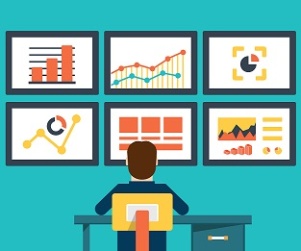 Las tablas, o 
matrices, 
insumo – producto simétricas
INDUSTRIAS
El COU hace referencia a industrias y a productos.
La MIP hace referencia a industrias o a productos.
El marco insumo producto consta de tres tipos de tablas o cuadros
Vrs.
PRODUCTOS
Esquema de la Matriz Insumo-Producto
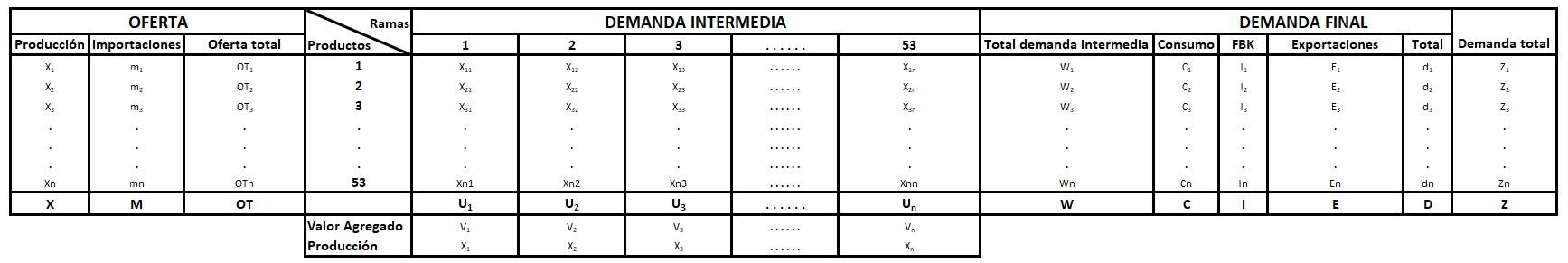 Donde:
Xi= Producción del producto i                     
Ei= Exportaciones del producto i
Mi= Importaciones del producto i              
Di= Demanda final del producto i
Xij= Consumo intermedio  del producto i por la rama j
Zi= Demanda total del producto i
Wi= Total del producto i utilizado como consumo intermedio
Uj= Consumo intermedio de la rama j
Ci= Consumo final de producto i               
Vj= Valor agregado de la rama j
Ii = Formación bruta de capital del producto i (FBKF+∆ existencias)
OT= Oferta Total del producto i
En fila: compras del producto de una industria por los sectores industriales y otros consumidores para su uso final.
En columna: valor de lo que compró como insumo de cada industria y lo gastado en otros conceptos.
Las entradas representan los valores de los productos en unidades monetarias.
Para cada industria la suma de las entradas de su fila es igual a la suma de entradas de su columna: “El valor de su producción es igual al valor de sus insumos totales”.
El Modelo de Insumo – Producto, identifica la cantidad de producción que debería realizar cada sector “i” para satisfacer, ceteris paribus, un aumento de la demanda final dado en el sector “j”
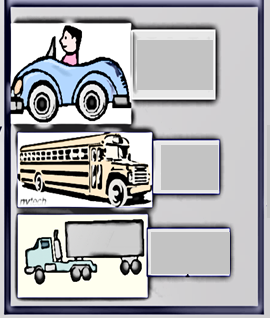 Cada elemento bij de la matriz de coeficientes técnicos (A) está determinado por la siguiente relación:  
Matricialmente, el Modelo de Leontief, se define de la siguiente manera:
X0 =AX0+Yo
Esto es, él nivel de producción X0 es igual a la demanda intermedia (AX) más  la demanda final (Y0). Despejando X se obtiene  
X0=(I-A)-1Y0
De esta manera, Y0 es la variable exógena, por lo que lo una variación en la demanda final  daría forma a un nuevo vector de demanda final Y1 que a su vez dará forma a un nuevo vector de producción X1.
X1=(I-A)-1Y1
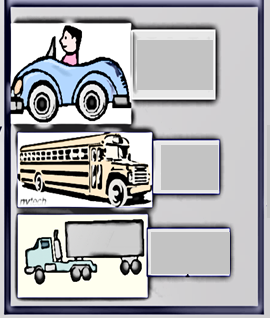 Demanda Final
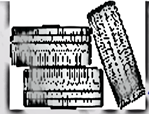 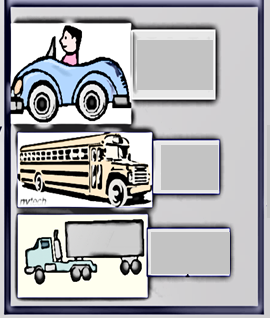 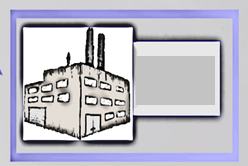 Demanda Intermedia
Los multiplicadores en el análisis insumo producto estiman el efecto de cambios exógenos de la demanda final
El multiplicador de renta estima el efecto de cambios en la demanda final sobre la renta percibida por los hogares.
Z = B (I – A)-1
	B vector de coeficientes técnicos 
	I matriz unidad
	A matriz de coeficientes de insumos intermedios
	Z requisitos directos e indirectos
El multiplicador de empleo se diferencia del multiplicador de renta fundamentalmente en que utilizamos unidades físicas para el cálculo de los coeficientes, habitualmente horas o empleos.
Z = E (I – A)-1
	E coeficientes técnicos de las unidades de empleo a analizar
	I matriz unidad
	A matriz de coeficientes de insumos intermedios
	Z requisitos directos e indirectos de empleo
Identificación de sectores y conexión entre industrias
Hacia atrás
Hacia delante
1) Suma de la fila de los coeficientes de distribución (B)
2) Suma de la fila de la inversa.
1) Suma de la columna de coeficientes
2) Suma de la columna de la inversa
Actividades que aportan insumos a muchas industrias distintas: Actividades de apoyo a la agricultura.
Actividades que necesitan insumos de muchas industrias distintas: Procesamiento y conservación de carnes.
Identificación de sectores y conexión entre industrias
Conexión entre industrias
Naturaleza de los encadenamientos
Sector
Utilización Intermedia
Demanda
Utilización Final
Clave
Otros Sectores
Otros Sectores
Insumos
Otros Sectores
Otros Sectores
Otros Sectores
Otros Sectores
Impulso
Insumos
Arrastre
Demanda Final
Demanda Final
Insumos
Independiente
La MIP provee insumos importantes para investigaciones sobre cambios en la estructura y política económica
Matrices Insumo Producto
Producto - Producto
Industria - Industria
Producción doméstica
Importaciones
Total economía 
(1+2)
Producción doméstica
Importaciones
Total economía 
(1+2)
Análisis en el empleo, producción y renta
Análisis de agregados macroeconómicos
Conexión entre demanda final y niveles de producción
Análisis de productividades
Análisis del cambio estructural en la economía del país
Relaciones tecnológicas entre productos
Análisis de nuevas tecnologías
Análisis de interdependencias
Análisis de agregados macroeconómicos
Otras aplicaciones
Análisis de precios
Análisis de impacto
Impacto económico de reformas tributarias
La MIP es parte integral del Sistema de las Cuentas Nacionales
Proporciona registros detallados que sirven para actualizar años base y las estimaciones económicas de las diferentes fuentes de información estadística y económica.
Matriz de Demanda Final
Matriz de Oferta Total
Matriz de Demanda Intermedia
Matriz de Valor Agregado
PRINCIPALES RESULTADOS 2014
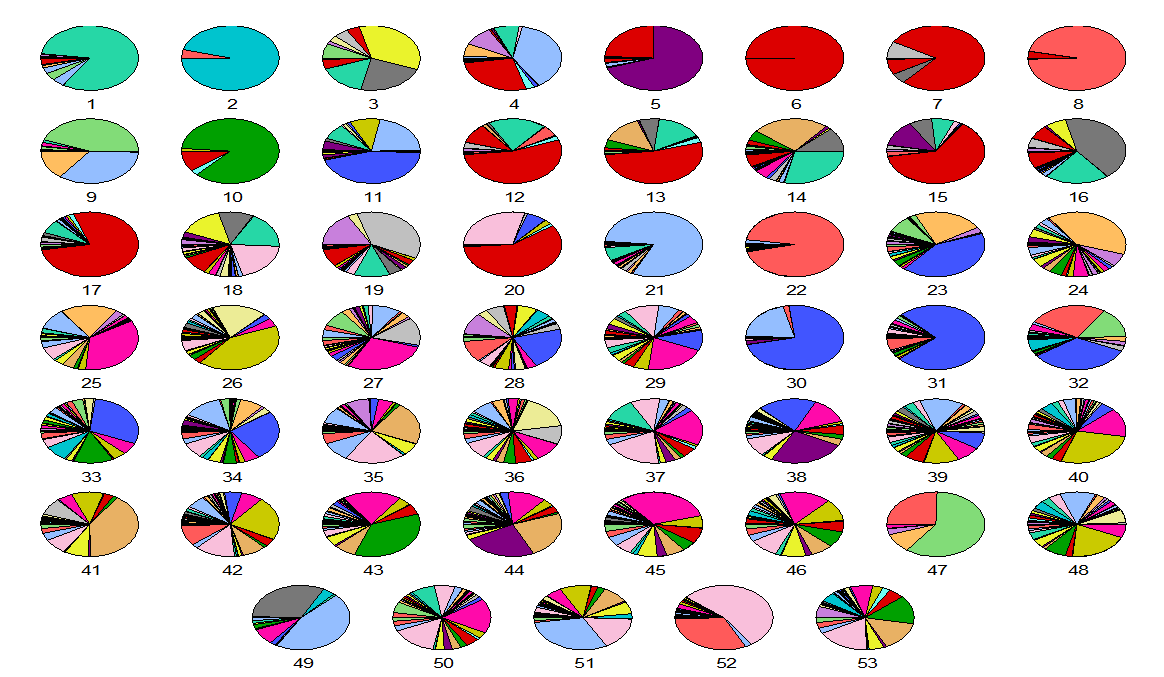 Las relaciones inter-industriales entre las cadenas productivas son evidentes a través del análisis insumo producto
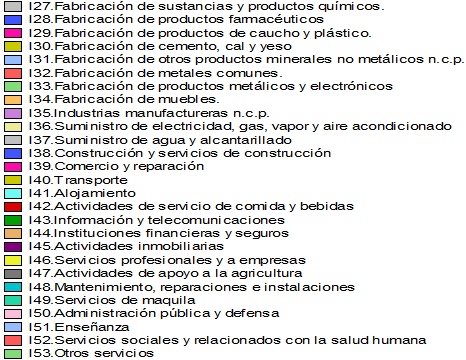 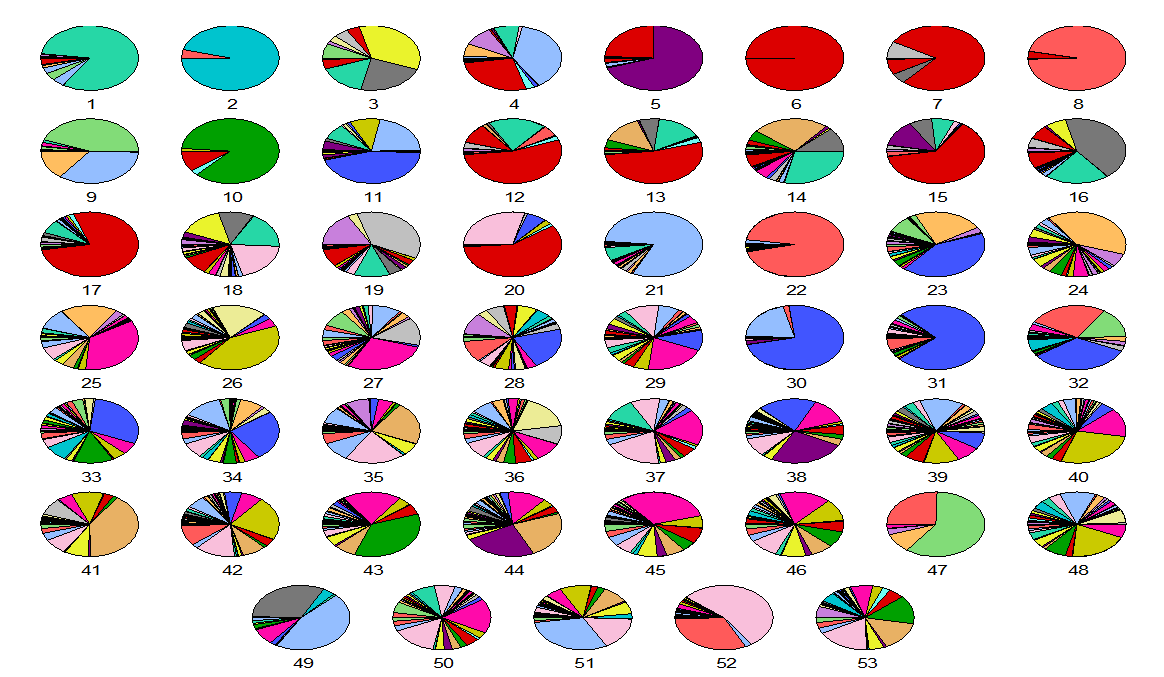 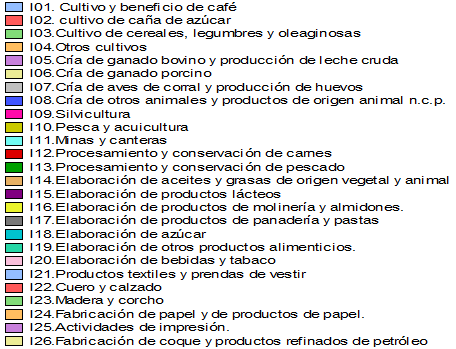 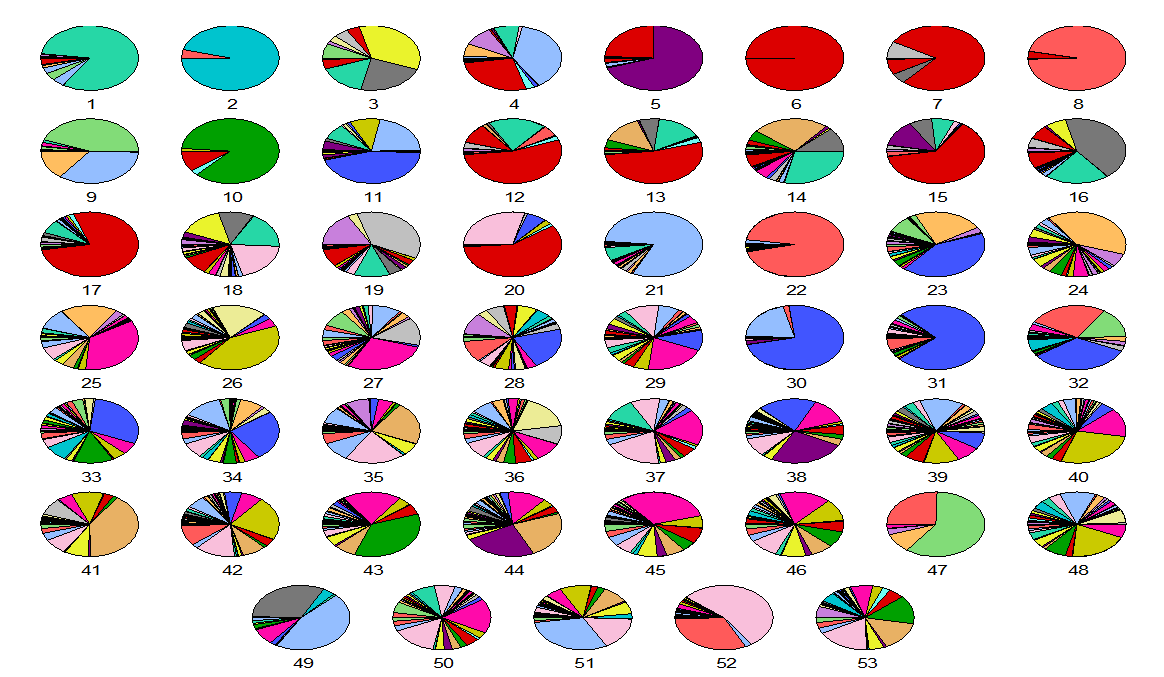 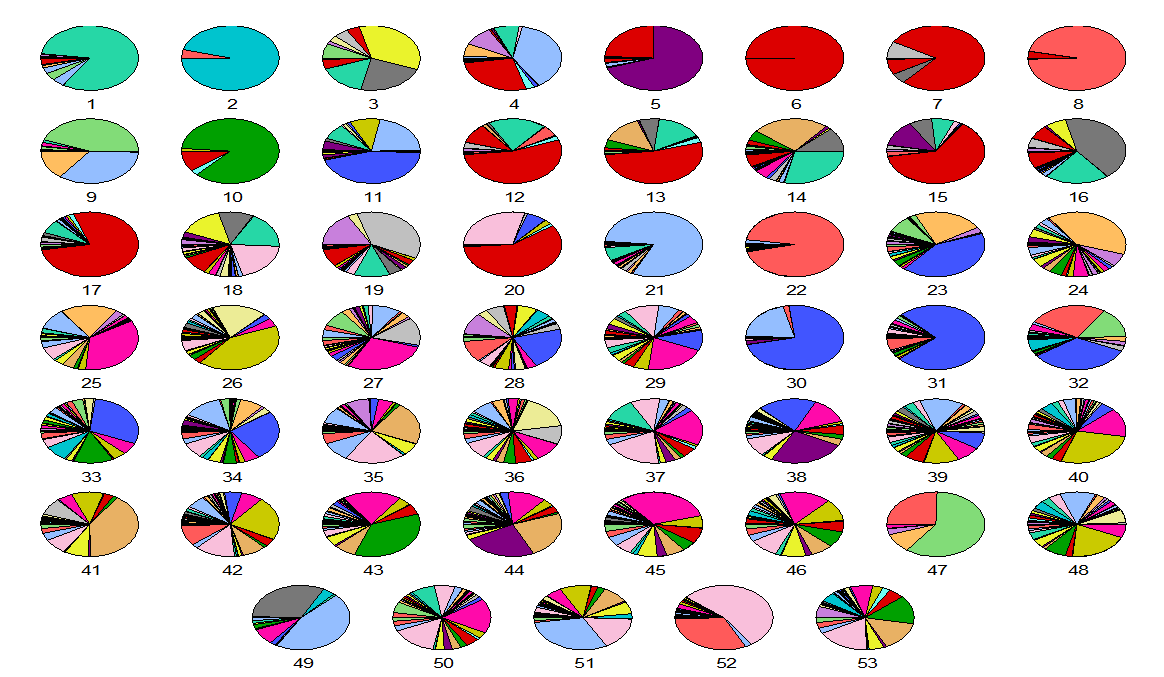 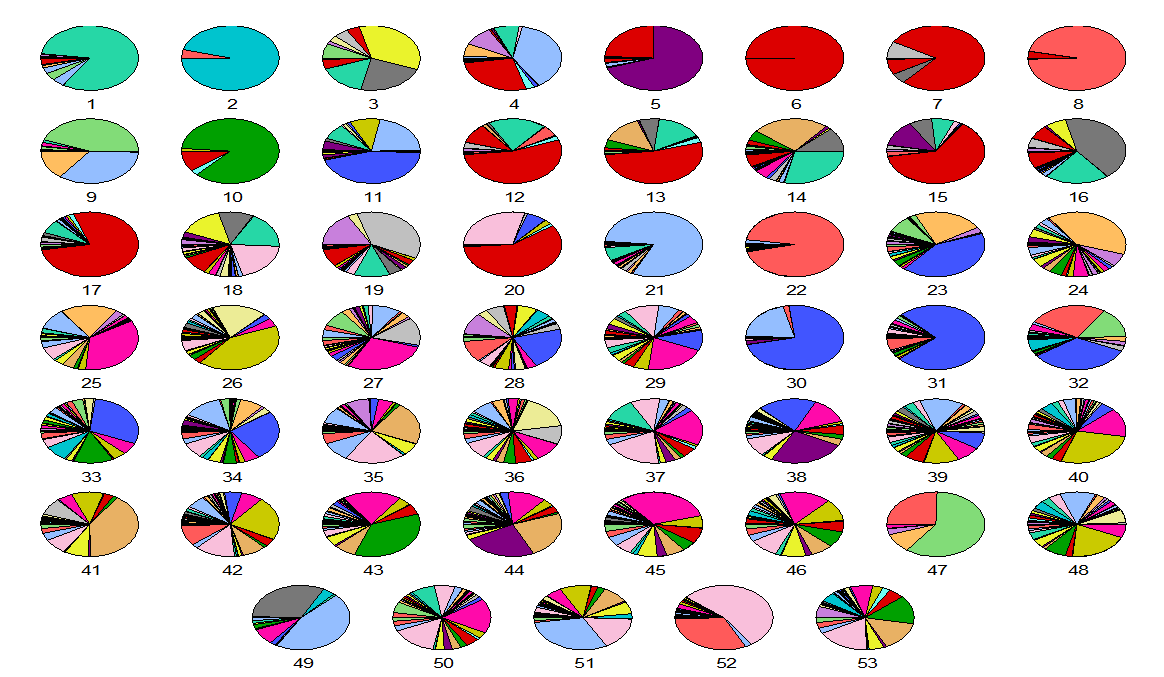 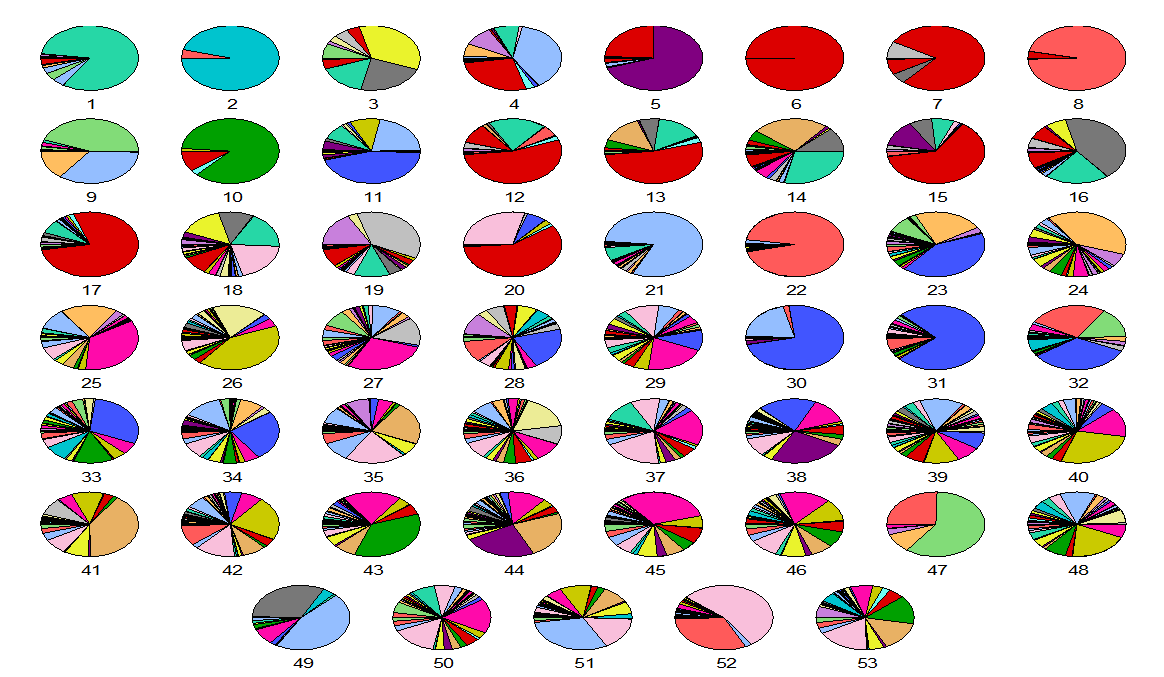 Fuente: BCR
Los multiplicadores de producción más relevantes se encuentran en la rama industrial de la economía en 2014
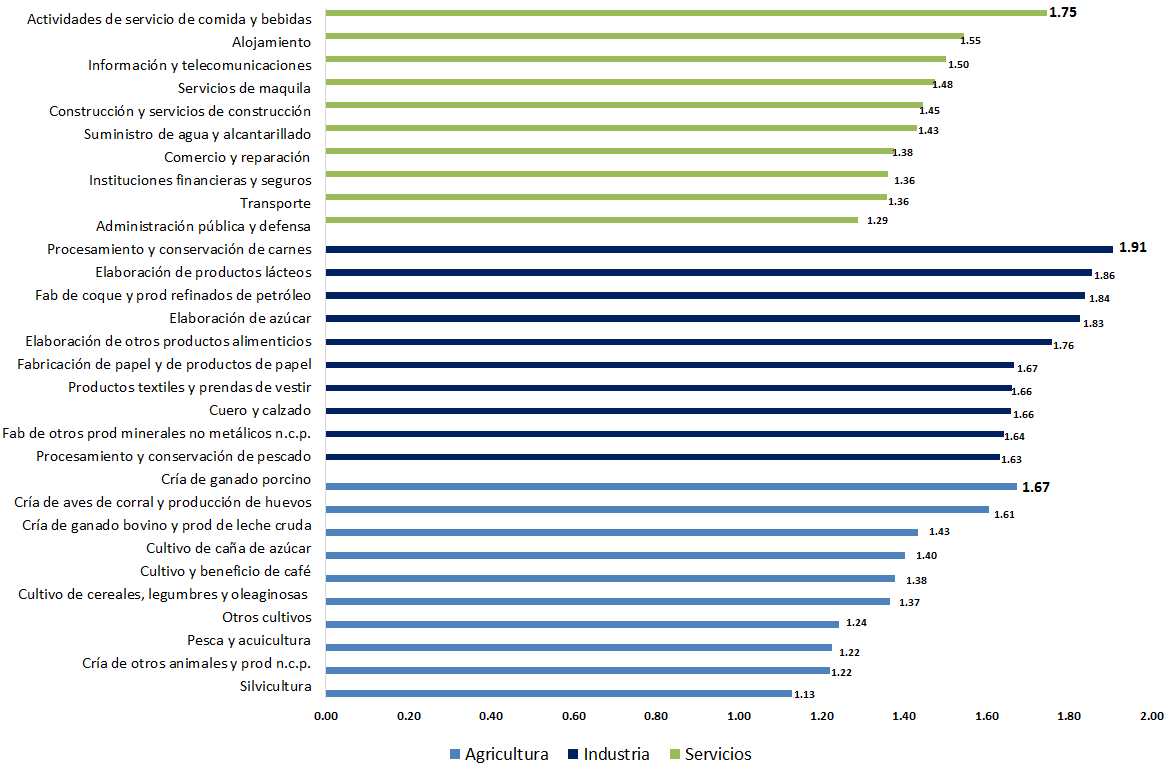 Las actividades con mayor multiplicador de la producción son las que tienen más insumos intermedios producidos domésticamente
En la MIP 2005 el multiplicador de la Cría de aves de corral y producción de huevos fue de 1.61
1.61
Fuente: BCR
El Cultivo de Cereales, legumbres y oleaginosas, Cría de aves de corral y producción de huevos y Cría de ganado bovino y producción de leche cruda poseen requerimientos de producción y multiplicadores de empleo importantes en 2014
Fuente: BCR
En 2005:
Fuente: BCR
El Cultivo de Cereales, legumbres y oleaginosas, Cría de aves de corral y producción de huevos y Cría de ganado bovino y producción de leche cruda generan de manera equilibrada renta a los hogares y utilidades a las empresas, por cada unidad de producción en el año 2014
Fuente: BCR
En 2005:
Fuente: BCR
PRINCIPALES RESULTADOS DEL ANALISIS INSUMO PRODUCTO
La economía salvadoreña, en el marco del análisis MIP, refleja importantes sectores: Clave,  de Arrastre,  de Impulso e Independiente
Clasificación de Sectores de la Economía Salvadoreña
Análisis Insumo – Producto
 MIP 2014
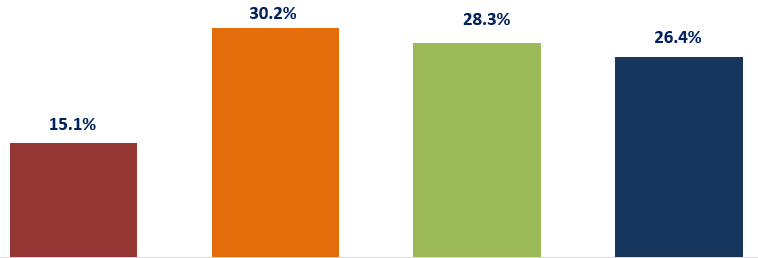 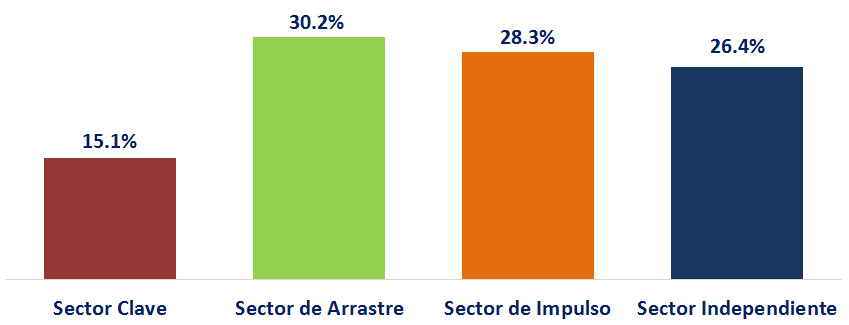 Impulso y arrastre
Intensidad de relación hacia delante
No arrastra ni impulsa
Relación intensa hacia atrás
Fuente: BCR
Análisis de las relaciones sectoriales en el marco del análisis Insumo Producto
Fuente: BCR
PRINCIPALES RESULTADOS DEL ANALISIS INSUMO PRODUCTO CON PONDERACIÓN POR DEMANDA FINAL 2014
La economía salvadoreña en el marco del análisis de la MIP,  ponderada por demanda final, refleja un peso equilibrado entre los sectores independientes y el resto de sectores
Clasificación de Sectores de la Economía Salvadoreña
Análisis Insumo – Producto Ponderado por demanda final
 MIP 2014
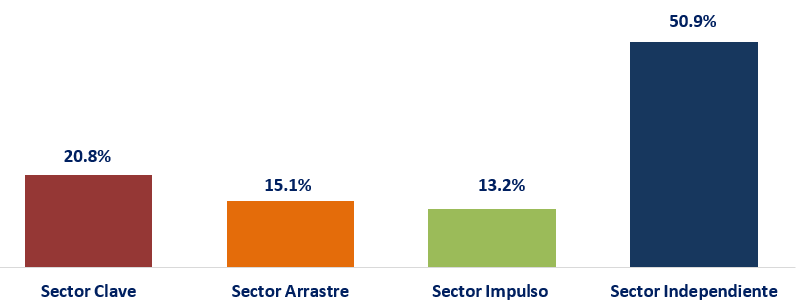 Fuente: BCR
Análisis de las relaciones sectoriales ponderados por Demanda Final
Fuente: BCR
PRINCIPALES RESULTADOS DEL ANALISIS INSUMO PRODUCTO COMPARADOS 2005 y 2014
Los principales cambios de la MIP2014 respecto a MIP2005 en actividades relacionadas a la rama industrial y de servicios
Elaboración de aceites y grasas de origen vegetal y animal
Fabricación de coque y productos refinados de petróleo
Fabricación de metales comunes
Elaboración de productos de molinería y almidones
2014
2005
2005
2014
Impulso
Clave
Clave
Independiente
Actividades de impresión
Fabricación de productos farmacéuticos
Suministro de electricidad, gas, vapor y aire acondicionado
2014
2005
2014
2014
2005
2005
Impulso
Independiente
Clave
Arrastre
Arrastre
Impulso
Construcción y servicios de construcción
Suministro de agua y alcantarillado
Fabricación de productos de caucho y plástico
2014
2014
2005
2005
2014
2005
Impulso
Arrastre
Arrastre
Independiente
Independiente
Impulso
Los datos insumo producto ponderados por demanda final de la MIP2014 con cambios respecto a MIP 2005 en actividades relacionadas a la rama industrial
Fabricación de papel y de productos de papel
Actividades de impresión
Fabricación de coque y productos refinados de petróleo
2014
2005
2014
2014
2005
2005
Arrastre
Independiente
Independiente
Impulso
Clave
Impulso
Otros servicios
Fabricación de metales comunes
Fabricación de productos de caucho y plástico
2005
2014
2014
2005
2014
2005
Clave
Clave
Independiente
Arrastre
Impulso
Independiente
Conclusiones
La MIP muestra las relaciones formales entre los diversos sectores  y agentes económicos, por lo que se convierte en un instrumento indispensable para las simulaciones de política económica y la planificación
A partir de la MIP es posible realizar análisis estructural de la economía donde se analice la relación de las importaciones con los requerimientos de insumos, a partir del conocimiento de las interrelaciones sectoriales 
Los análisis económicos realizados a partir del análisis insumo producto permiten determinar la industria en donde están ubicados los compradores de los bienes y servicios que produce así como la ruta que siguen los bienes y servicios hasta llegar a la demanda final.
El Cultivo de cereales, legumbres y oleaginosas, dinamiza tres actividades industriales con su producción. 
Las Actividades de apoyo a la agricultura y Otros productos alimenticios se ven incrementados sus demandas como insumos por el aumento de la producción de las actividades de la agricultura analizadas.
El multiplicador de la producción de la Industria de la Cría de aves de corral y producción de huevos es de los mas importantes del sector agropecuario, seguido del multiplicador de Cría de ganado bovino y producción de leche cruda.
La Industria de Cría de aves de corral y producción de huevos es un sector clave de la economía en el análisis insumo producto.
Recomendaciones
Aprovechar la MIP como base para futuras líneas de investigación sobre las interrelaciones entre oferta y demanda entre los diferentes agentes de la economía, considerando esencialmente el impacto que tendría en la demanda final
Considerar la MIP para la evaluación de los encadenamientos productivos y evaluación de los sectores clave, de arrastre e impulso que fundamente propuestas de política pública que lleven a un mayor nivel el crecimiento potencial del país y el bienestar de la población 
Utilizar los resultados de la MIP como una herramienta para el análisis insumo-producto para la planificación económica, al análisis de comercio internacional y de sensibilidad económica, considerando los sectores claves detallados en el estudio.
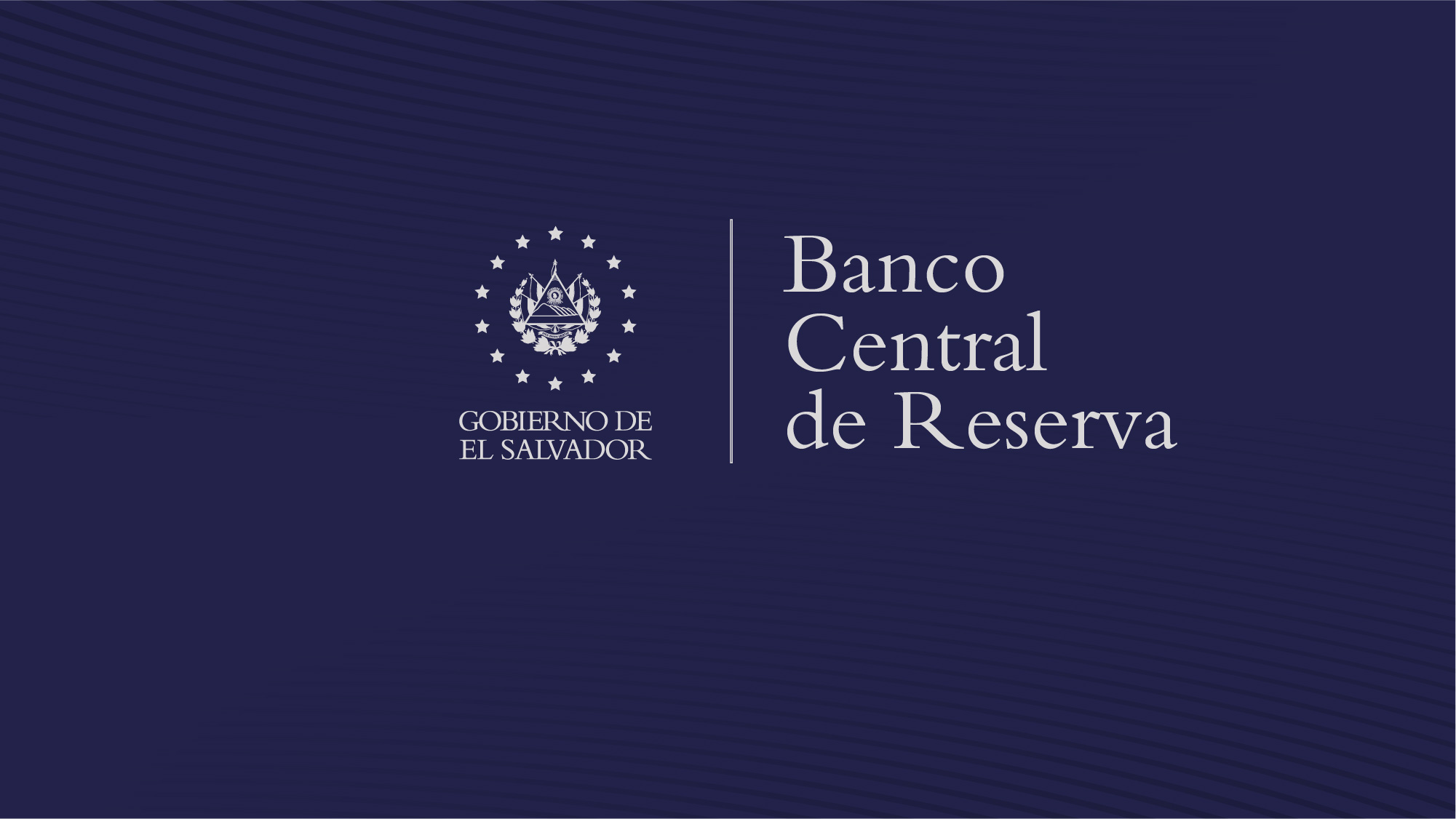 Están invitados a visitar el sitio web SCNES para conocer  más de las cuentas nacionales de las cuentas nacionales
Titulo de la presentación de 28 a 44pt
http://www.bcr.gob.sv/bcrsite/?cat=1000&lang=es#ancla1047